FIP + Fuel Adder 
VS 
Coal Prices



ERCOT

RCWG
Nov 29, 2017
Price Comparison
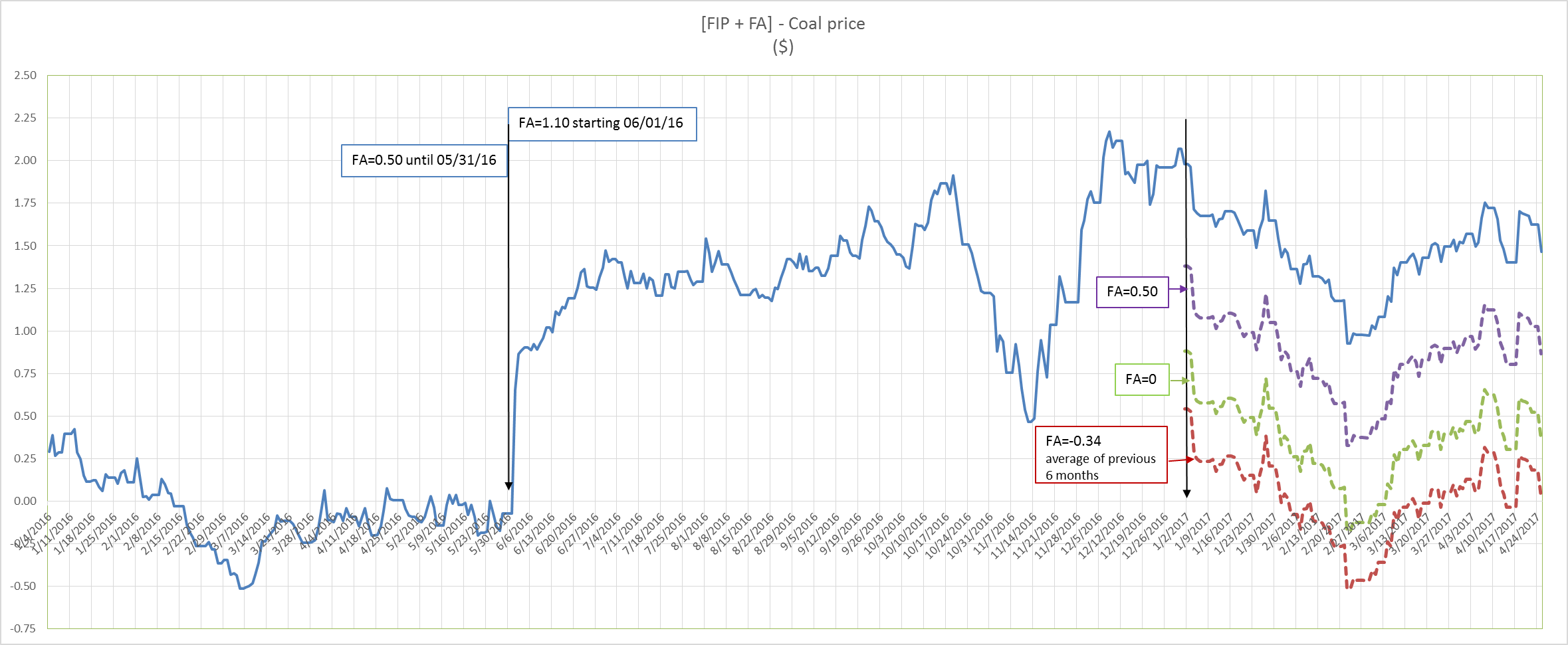 2